Имя числительноеПрезентация к уроку русского языка в 4 классе по программе развивающего обучения Л.В.Занкова
МОУ «СОШ №77»Учитель: Алехина Людмила Владимировна
Саратов
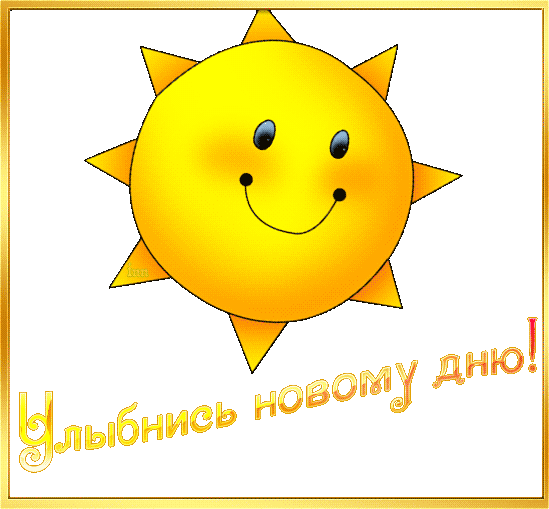 два
Семеро одного не ждут.
Семь раз отмерь, один раз отрежь.
Семь пядей во лбу.
До седьмого пота.
Семь бед - один ответ.
Почувствовать себя на седьмом небе.
Один в поле не воин.
?
Пр.
Сущ.
Част.
Сущ.
Один в поле не воин.
Имя числительное
Количественные Сколько?
ПорядковыеКоторый?
Тест
Имя числительное - это…
1.член предложения
2.часть речи
3.часть слова
Обозначает:
4.предмет
5.признак предмета
6.количество предметов
7.порядок предметов при счете
Отвечает на вопросы:
8.Кто? Что?
9.Какой?
10.Сколько?
11.Что делает?
Правильные ответы:
2, 6, 7, 9, 10.
Майский праздник
Отмечает вся страна
Надевают наши деды
День Победы
Боевые ордена
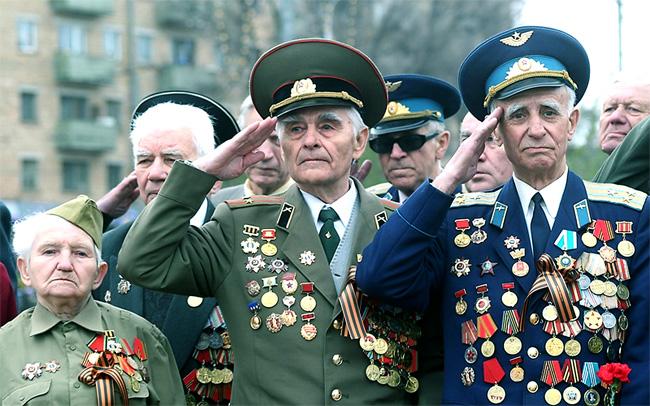 Майский праздник-
День Победы
Отмечает вся страна.
Надевают наши деды
Боевые ордена.
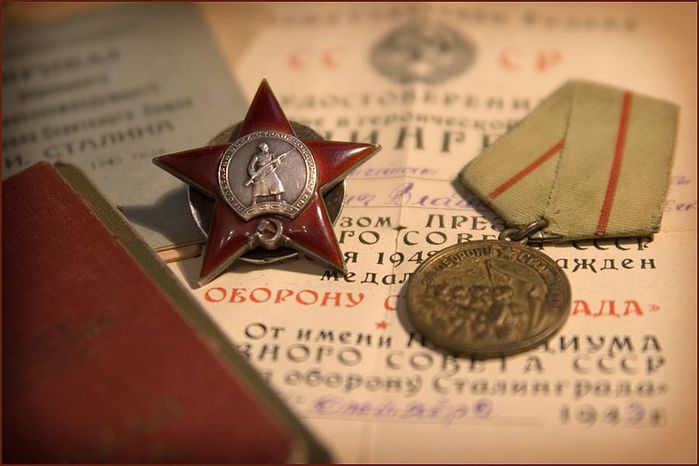 Сущ.
Сущ.
Сущ.
Числ.
Девятого мая – День Победы.
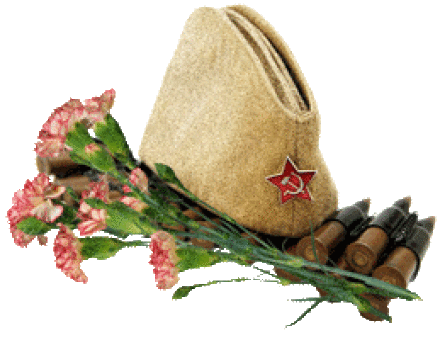 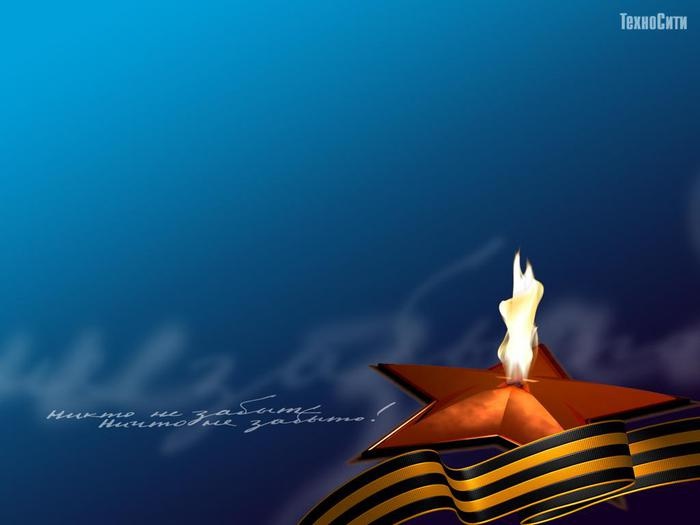 Великая Отечественная в цифрах:
22 июня 1941 год
9 мая 1941 года
7 тысяч человек погибло в блокаду Ленинграда
Восьмушка-норма хлеба в блокадном Ленинграде
125 блокадных грамм
За годы войны в нашей стране было разрушено одна тысяча семьсот городов
Десятки миллионов людских потерь
Семидесятилетию Великой Победы!



Великая Отечественная война началась ________________       ___________________ июня ________________    ____________    ___________    ______________      ___________________ года.
Закончилась _______________ мая __________         ______________    _____________      _____________ ___________________________________  года.
Она длилась ____________      ___________       ____________         __________________ дней.



Опорные слова: двадцать второго, одна тысяча девятьсот сорок первого, девятого, одна тысяча девятьсот сорок пятого, одна тысяча четыреста восемнадцать.
Семидесятилетию Великой Победы!
 
      Великая Отечественная война началась  двадцать второго   июня одна тысяча девятьсот сорок первого  года.
      Закончилась девятого  мая одна тысяча девятьсот сорок пятого года.
Она длилась одна тысяча четыреста восемнадцать  дней.
Спасибо за работу!